ACE Sustainability Planning
12th Workshop May 2018
Ouagadougou, Burkina Faso
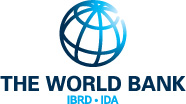 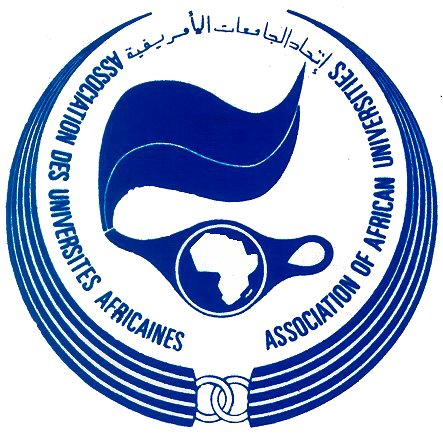 Sustainability
Math – even though we are not the STEM ACEs! 
Costs of the center must be supported by the funding sources of the center
Center Costs
Funding Sources
Center Costs
Education Delivery 
Course operations
Student theses 
Facilities 
Research 
Core research 
Core facility operations 
Center
What center administrative functions must continue
Funding Sources
University 
Tuition revenue
Operational/Departmental Budget
Grants 
Direct Costs 
Overhead/Indirect Costs
Private Sector 
Sponsorship 
Collaborative work
Commercialized Services 
Laboratory services 
Consulting 
Philanthropy 
Alumni 
Corporate
Aid 
Align to development priorities